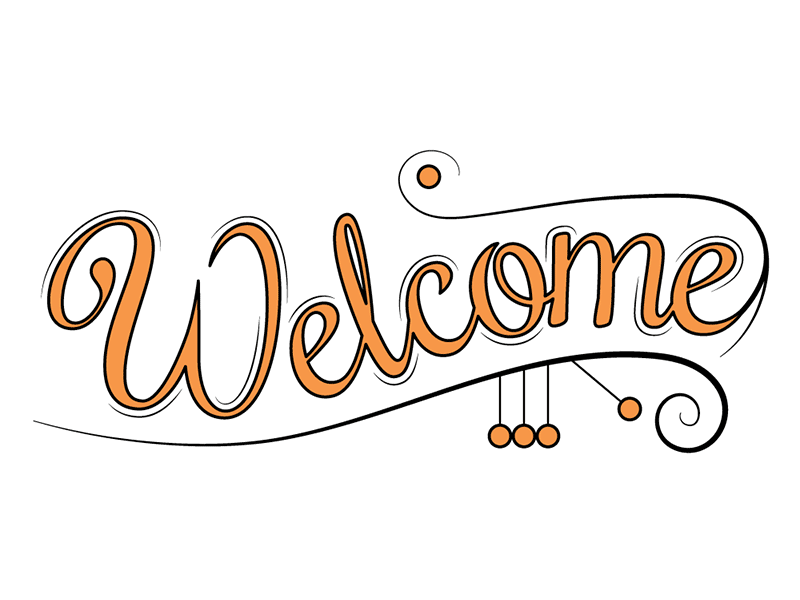 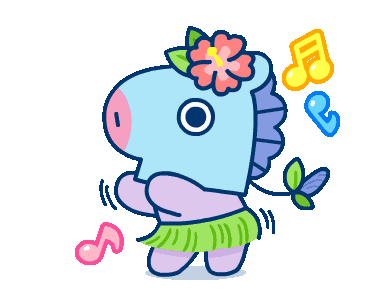 English lesson
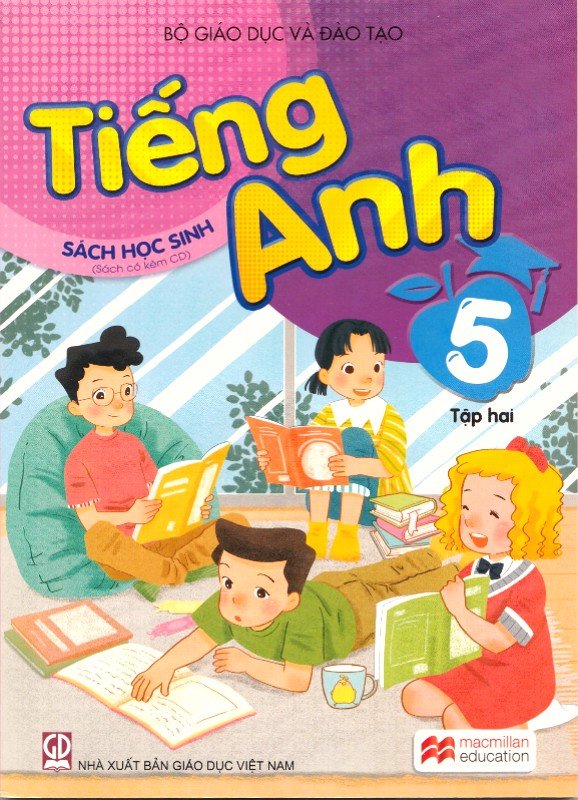 Unit 14:what happened in the story?
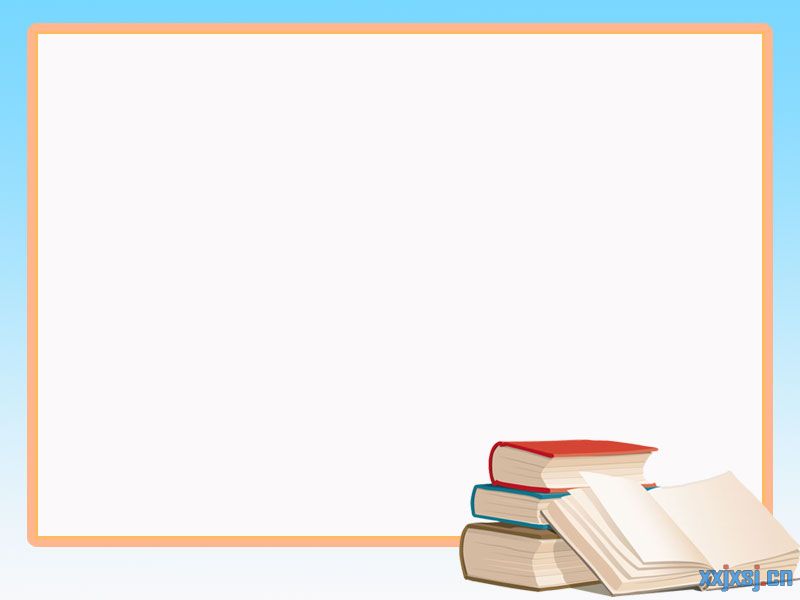 Nội dung bài học
1
Vocabulary
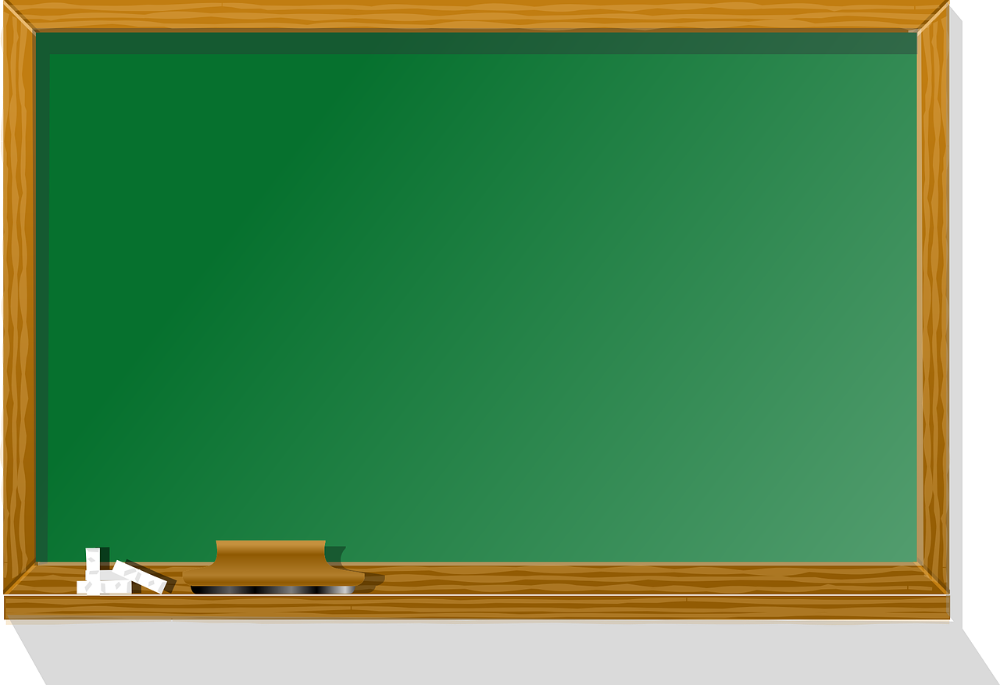 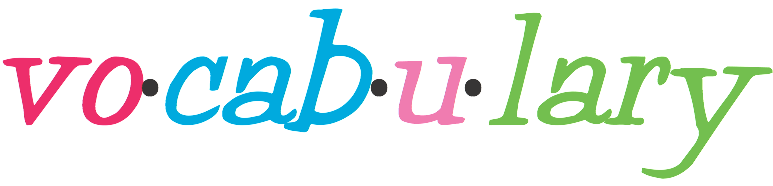 - intelligent: thông minh
- hard – working: chăm chỉ
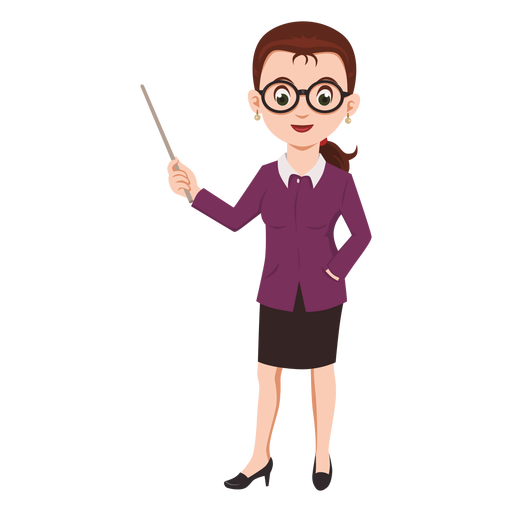 - kind: tốt bụng
- greedy: tham lam
- hard – working: chăm chỉ
- Golden star fruit trees : cây khế vàng
- think: nghĩ
- younger: trẻ hơn>< older: gìa hơn
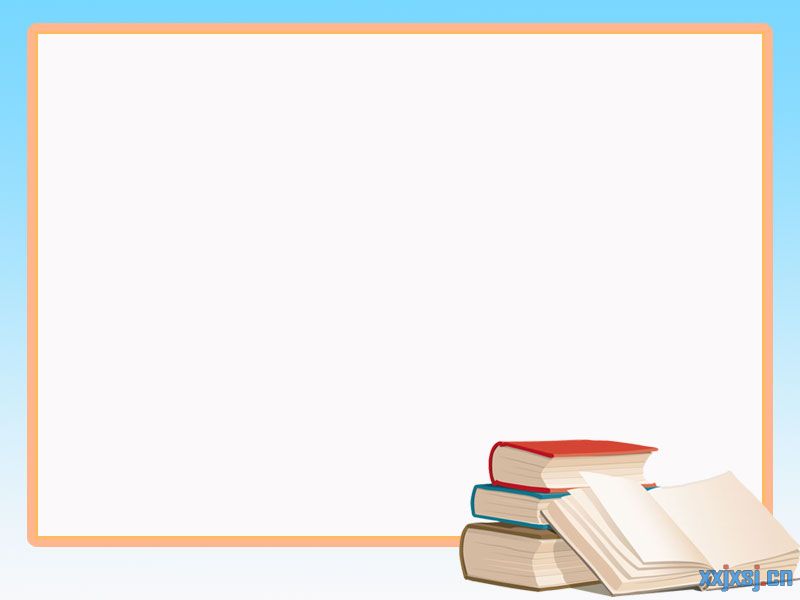 Nội dung bài học
1
Vocabulary
2
Look, listen and repeat
2. Look, listen and repeat
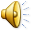 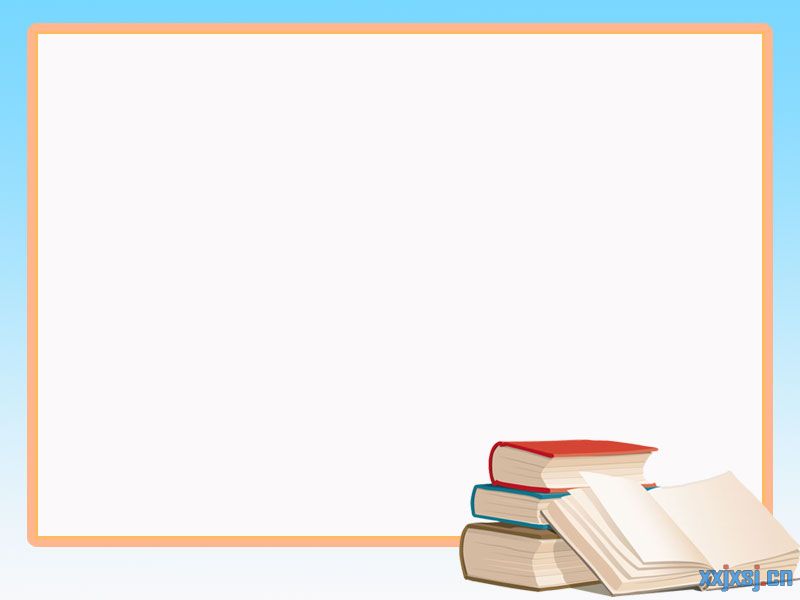 Nội dung bài học
t
1
Vocabulary
2
Look, listen and repeat
3
Point and say
3. Point and say
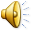 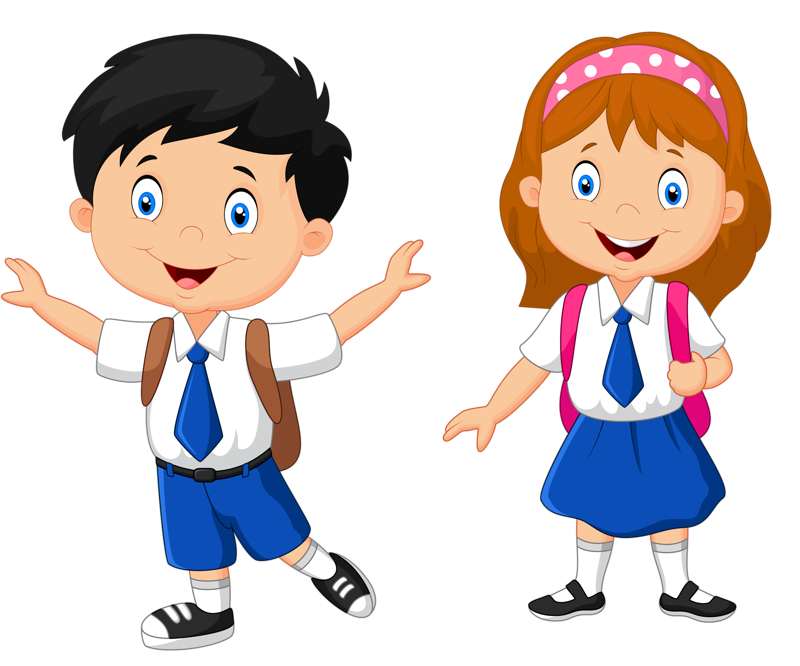 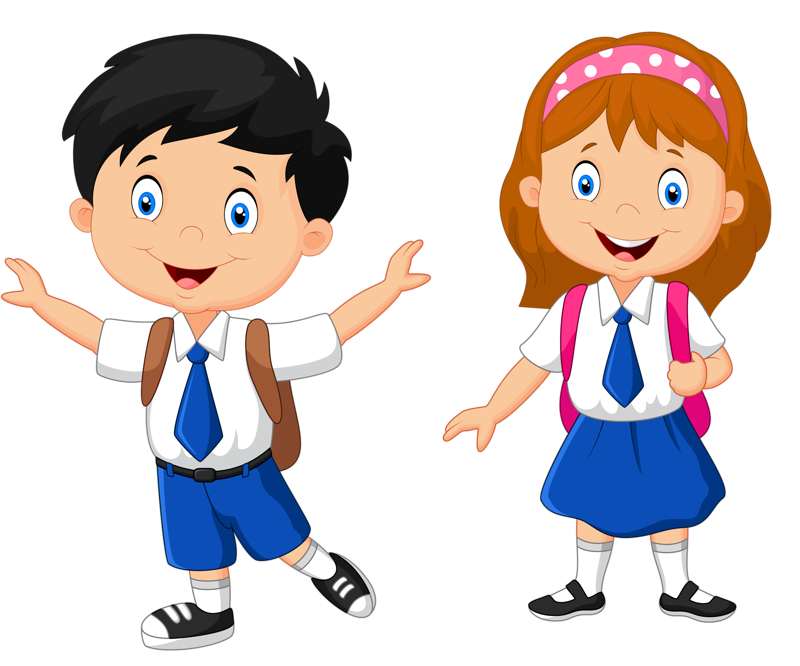 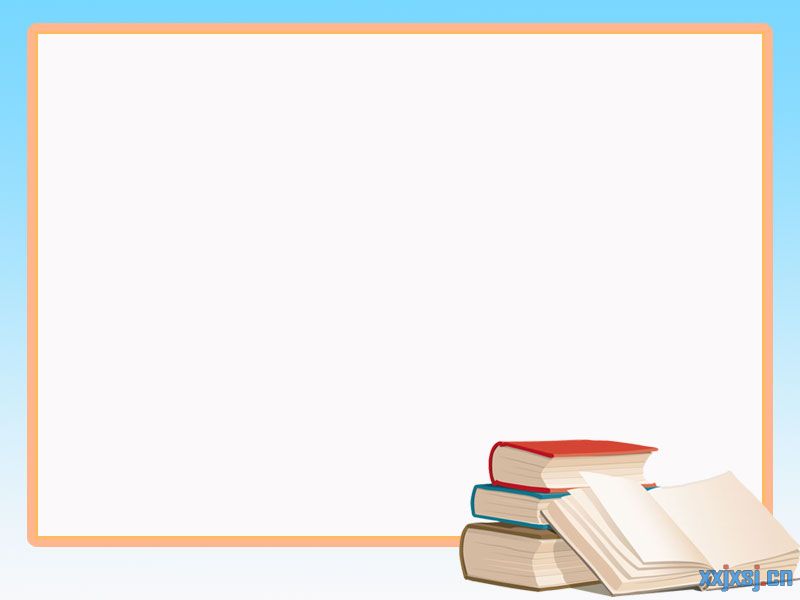 Nội dung bài học
4
Let’ s talk
4
Let’ s talk
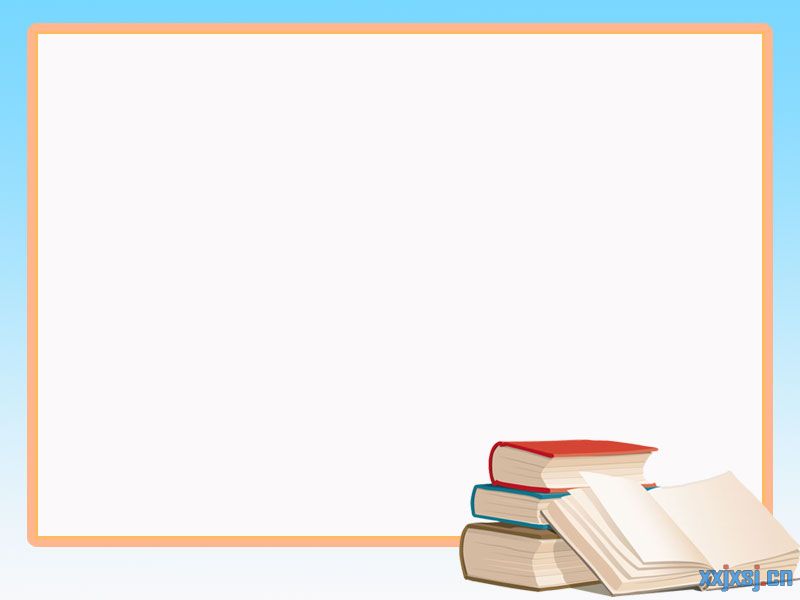 Nội dung bài học
4
Let’ s talk
5
Listen and tick
5
Listen and tick
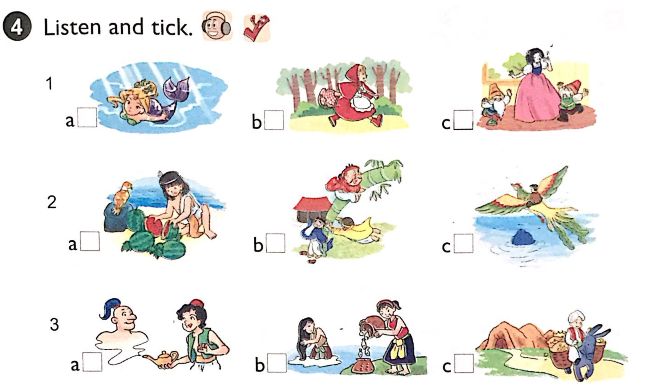 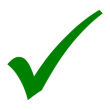 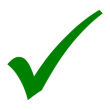 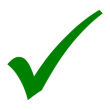 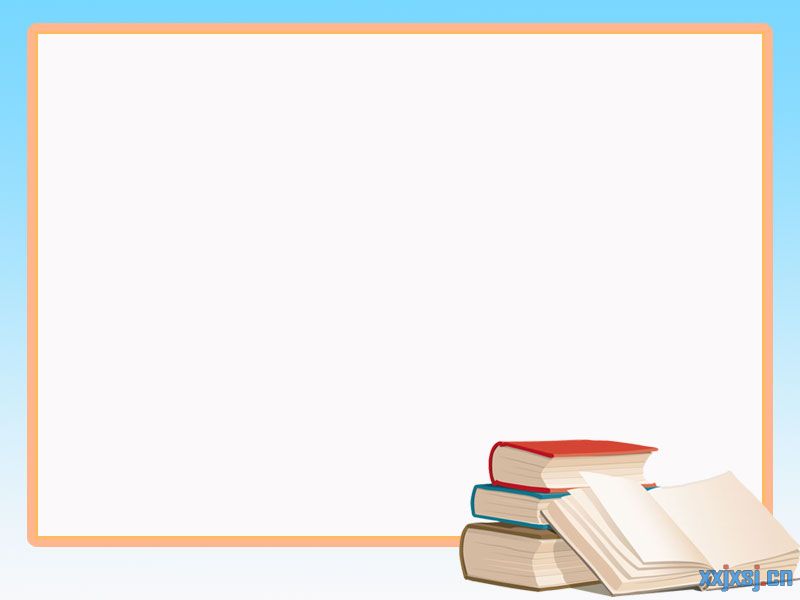 Nội dung bài học
4
Let’ s talk
5
Listen and tick
6
Write bout your favourite book
Write bout your favourite book
6
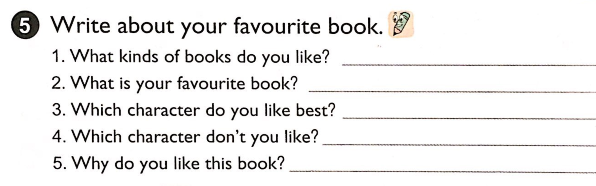 1. I like fairy tales.
2. My favourite book is The story of Tam and Cam.
3. I like Tam.
4. I don't like Cam.
5. Because each of them gives me a lesson in life.
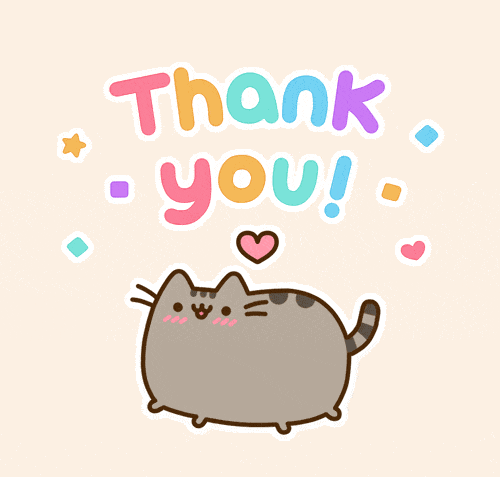